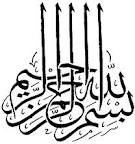 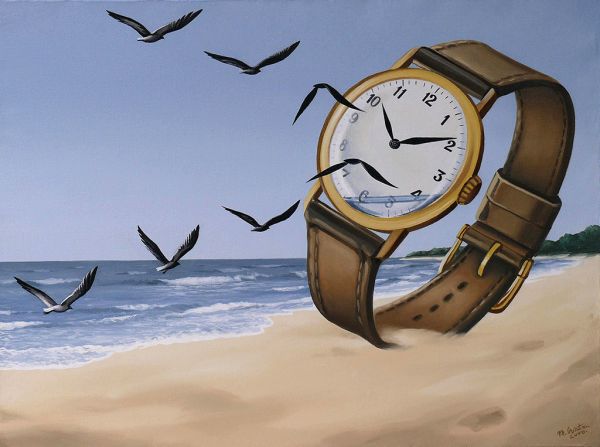 المعايير والمشرات
أحمد محمد الخالدي –alkhaldi558@gmail.com
0505795943
عناصر الدورة
الأزمة والمخرج .
 فنيات بناء المشروع .
 آلية تطبيق المعايير .
 قياس المؤشرات .
 تطبيقات عملية .
أجمل تعليق ؟؟
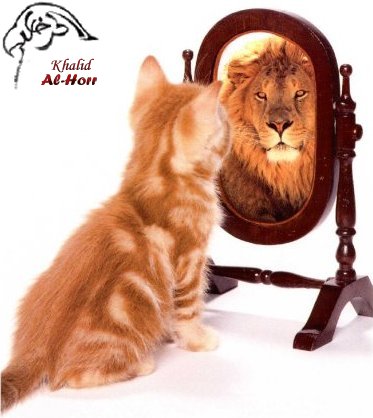 الأزمة والمخرج ..
أفضل تعليق على الصورة الماضية أنت كما ترى نفسك !!

الحياة بالمشاريع ..

ينبغي أن يكون لكل شخص مشاريع 
تمثل أهدافه في هذه الحياه.
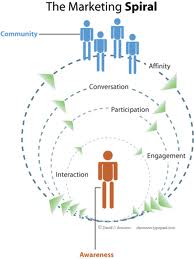 منطلقات هامة لكل مشروع :
لا ينطلق المشروع حتى يكون جاهزا .
أهدافه .
البيئة .
 المادة .
 تقبل المجتمع .
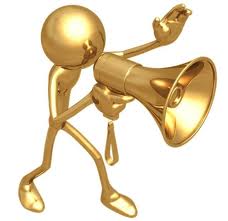 معايير التقييم .
ركز دائما على رضا المستفيد والشريك أو صانع القرار.
ابدأ دائما والنهاية أمام عينيك .
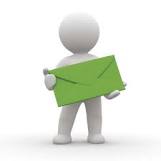 الإلمام بالمشروع .
القيم الأخلاقية " العدالة الاجتماعية والمساواة  .
المتطلبات الرسمية .
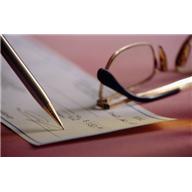 مراحل التخطيط للمشروع
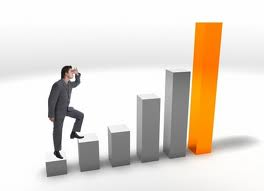 أين نحن الآن ؟
أين نريد أن نصل ؟
كيف نصل إلى ما نريد؟
أسئلة معينة على التخطيط الجيد ..
س. ما طبيعة ومدى المشروع ؟
س. ما خصائص المستهدفين ؟
س. ما حاجات المستهدفين ؟
س. كم أحتاج من الزمن ؟
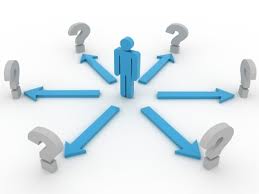 تمرين فردي .. عصف ذهني ”5“ دقائق
كيف تقنع الناس بمشروعك ؟
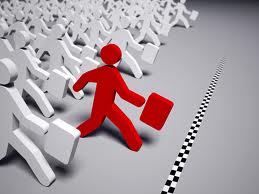 كيف تقنع الناس بمشروعك :
أهدافه واضحة ومحددة .
مسوغات المشروع .
حسس الآخر بما تعيش فيه .
احذر من كلمة سأفعل وأفعل .
استخدم الأرقام .
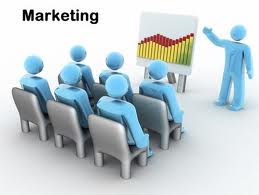 تقييم المشروع ..
قبلي ..
أثناء ..
بعدي .
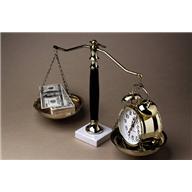 لماذا نقيّم المشاريع :
التحقق من الوصول للهدف .
تطوير الإنتاج .
الوقوف على نقاط القوة ونقاط الضعف .
تحفيز العاملين .
اكتشاف الطاقات .
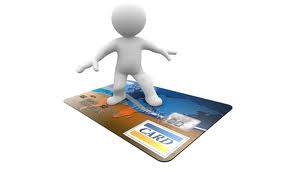 أسئلة مهمة عند تقييم المشاريع ..
س. هل تحققت الأهداف الخدمية والإدارية .
س.هل تصل الخدمات المحددة للأشخاص المعنيين .
س.  هل هناك أشخاص محتاجون ولم تصلهم خدمات المشروع .
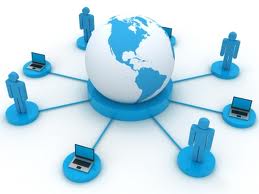 س. هل لديك الاستعداد لمتابعة المشروع .
س. هل المستفيدون مقتنعون بالخدمات .
س. هل تدار العمليات الإدارية والتنظيمية بكفاءة جيدة .
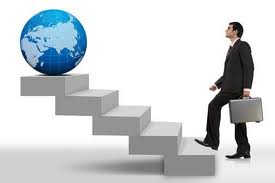 تقييم الأثر
س. هل للخدمات آثار مفيدة على المستفيدين . 
س.هل للخدمات آثار جانبية عكسية على المستفيدين .
س. هل يتأثر بعض متلقي الخدمة أكثر من غيرهم .
س. هل تحسنت المشكلة أو تحسن الوضع الذي تستهدفه الخدمات .
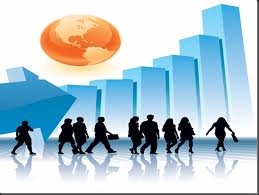 المعايير والمؤشرات
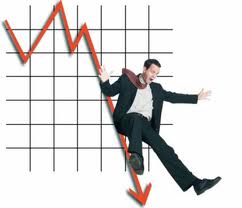 استطلاع رأي .. ”5“ دقائق
في هذه الصورة أين المعيار وأين المؤشر ؟
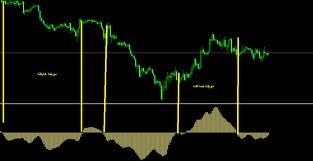 المعايير :
هي عبارات تشير إلى الحد الأدنى من الكفايات والأنشطة المطلوب تحقيقها لغرض معين.
 والواجب توافرها لدى الفرد/ المؤسسة، كي تلحق بالمستوى الأعلى، ولكي تؤدى وظيفتها في المجتمع.
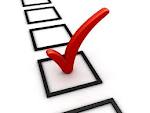 إذا المعيار هو : عبارة تصف الحد الأدنى من المعارف والأداءات المطلوب توافرها لدى الفرد أو المؤسسة لغرض معين.
أنواع المعايير
يمكن تقسيم المعايير إلى ثلاث أنواع رئيسة:
 معايير خاصة بالبنية والموارد.
 معايير خاصة بالإجراءات .
 معايير خاصة بالمردود أو المخرجات.
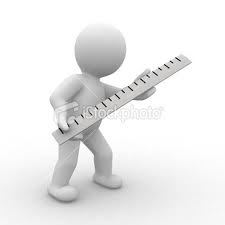 محتوى المعايير :
الحاجة إلى متطلبات المستهدفين بالخدمة .
القيم الأخلاقية ، العدالة الاجتماعية والمساواة .
أهداف المشروع المحددة .
المعايير المتخصصة .
المتطلبات الرسمية .
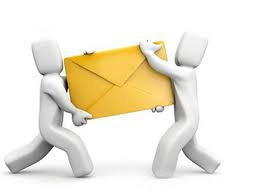 الأداء السابق والمعلومات التاريخية .
الأهداف المحددة من قبل مديري المشروع .
آراء الخبراء .
الأحوال المتوقعة في حالة عدم وجود المشروع .
التكاليف النسبية .
علق على الصورة :
المؤشرات
عمال المناجم ، وطائر الكناري .
حرارة الطفل .
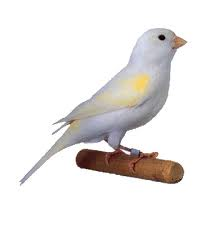 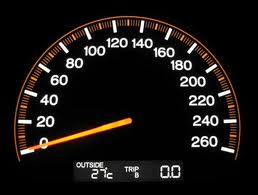 المؤشرات هي :
مقاييس صحيحة ومعتمدة تستخدم لفحص وتقييم أداء المؤسسة والمشاريع والأفراد .
تمرين جماعي ”10“ دقائق .
لماذا نضع المعايير والمؤشرات ؟
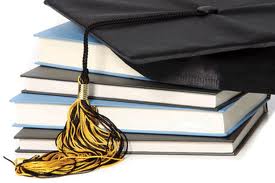 فوائد وضع المعايير والمؤشرات :
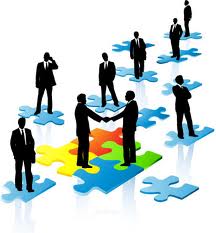 الموضوعية .
خارطة طريق .
الضبط .
البعد عن جلد الذات .
ملاحظة الانحراف عن الطريق .
توزيع المهام .
وجود فريق عمل .
تحقيق الهدف .
رضا المستفيد.
الشمولية .
ماذا تقيس المؤشرات :
مؤشرات النواتج ( ماذا حدث ، لم يحدث ) .
مؤشرات العمليات : الخطوات والعمليات اللازمة لتقديم خدمة أو عناية .
مؤشرات البناء : المدخلات للعمليات وتوزيع الموارد لتقديم الخدمات .
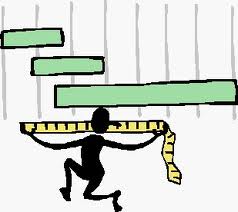 من يضع المؤشرات :
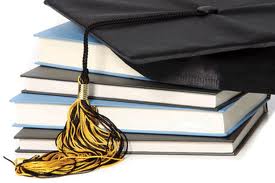 صاحب المشروع .
بيت الخبرة .
ماذا نحتاج لوضع المؤشرات :
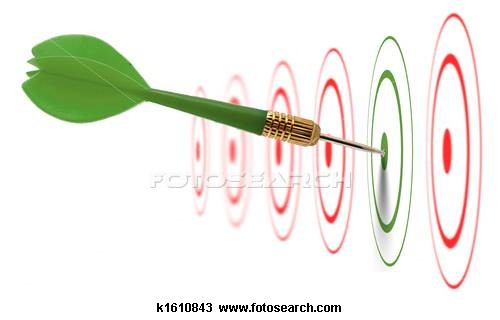 تحديد نقطة الانطلاق .
التعرف على جميع مراحل المشروع .
أهداف واضحة .
متفق على تلك الأهداف .
معرفة نقاط القوة والضعف .
معرفة احتياج المستفيد .
معرفة أنظمة المشروع .
تحديد الحد الأدنى والأعلى للنجاح .
مثال على المعايير والمؤشرات :
المؤشرات
المعايير
أن لا يزيد سرعة السائق عن 120 في الطرق السريعة .
التزام السائق بالسرعة المحددة .
أن لا تزيد السرعة عن 60 داخل المدينة .
ربط حزام الأمان .
عدم استخدام الجوال .
الالتزام بقواعد السلامة داخل المركبة.
تخصيص مقعد للأطفال .
إلزام الراكب بربط الحزام .
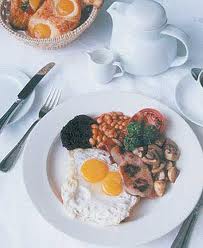 استراحة
قصيرة
تطبيقات عملية
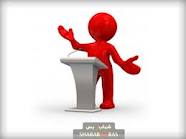 المجوعات : 1 ، 2، 3
اختر مشروعا وضع له ثلاثة أهدافة ومعيارين لنجاح .
المجموعات : 4،5،6
اسم المشروع : بناء وقف لجمعية خيرية .
معايير النجاح : 
تحقيق الاكتفاء المادي الذاتي للجمعية
ضع ما لايقل عن 4 مؤشرات لهذا المعيار
ختاما نتمنى لكم التوفيق والسداد ..
حقوق الطبع متاحة لكل مسلم نريد فقط دعوة بظهر الغيب .
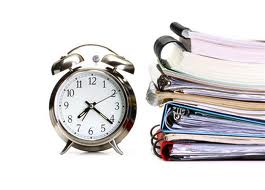 أسعد بالتواصل :
أحمد محمد الخالدي -  alkhaldi558@gmail.com
0505795943